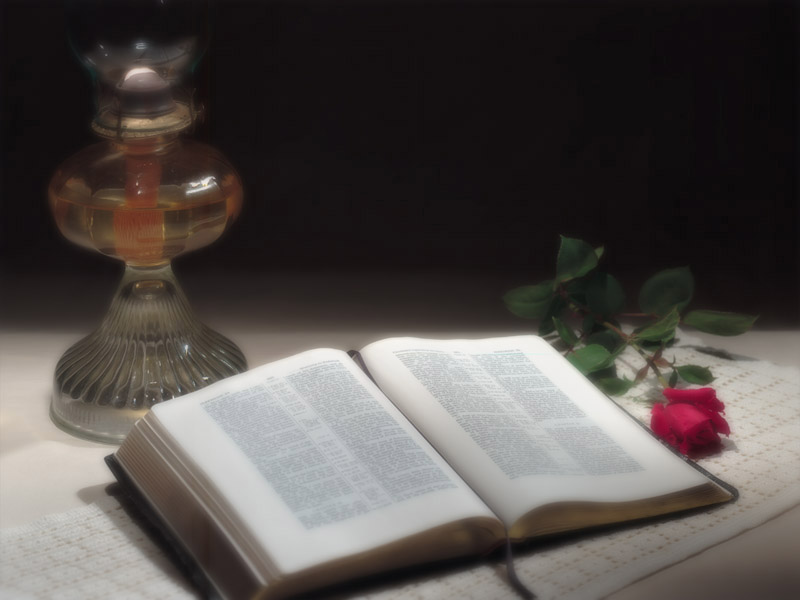 «Чем дальше, тем искусство становится более научным, а наука более художественной;
 расставшись у основания, они встретятся когда-нибудь  на вершине» 

Гюста́в Флобе́р
Департамент образования города Москвы ГБПОУ колледж сферы услуг № 3Научно-исследовательская работа«От художественных образов к физическим явлениям»
Подготовила:
студентка группы 2ТМК
 Яценко Мария 
Научный руководитель:  
преподаватель физики
Шнырева Л. Н.
2018 год
Цель:
Доказать, что образы, формируемые художественной литературой,  способствуют более глубокому усвоению физических явлений и процессов при изучении  физики.
Задачи: - изучить научную литературу о формировании образного мышления;- определить круг физических явлений и процессов, изучаемых в курсе физики;- изучить художественную литературу, в которой отражены физические явления и процессы;- подобрать эпиграфы и цитаты из художественной литературы к соответствующим разделам физики, изучаемым на уроке;- составить таблицу по формированию художественных образов у студентов при изучении физических явлений и процессов.
Объект исследования:художественная литература, отражающая физические явления и процессы.
Предмет исследования:  художественные эпиграфы к физическим явлениям.
 Метод исследования:Изучение и анализ художественной литературы, отражающей физические явления и процессы, обобщение, систематизация.
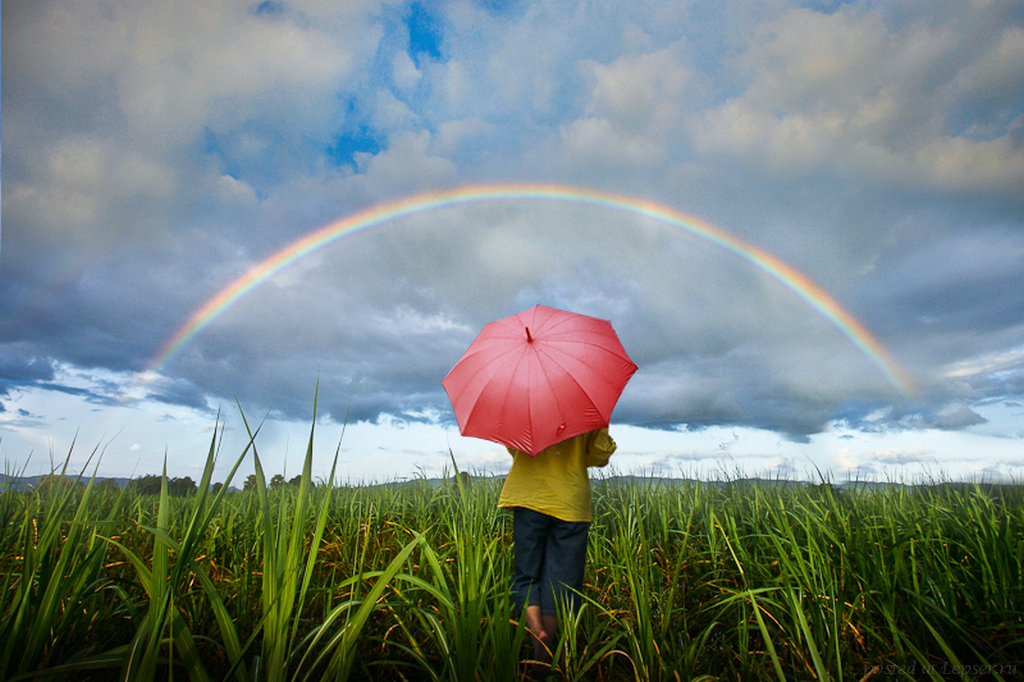 Как неожиданно и ярко…

Как неожиданно и ярко,
На влажной неба синеве,
Воздушная воздвиглась арка
В своем минутном торжестве!
Один конец в леса вонзила,
Другим за облака ушла —
Она полнеба обхватила
И в высоте изнемогла.

Фёдор Тютчев
О, в этом радужном виденье
Какая нега для очей!
Оно дано нам на мгновенье,
Лови его — лови скорей!
Смотри — оно уж побледнело,
Еще минута, две — и что ж?
Ушло, как то уйдет всецело,
Чем ты и дышишь и живёшь.
Дисперсия света
Закон отражения света
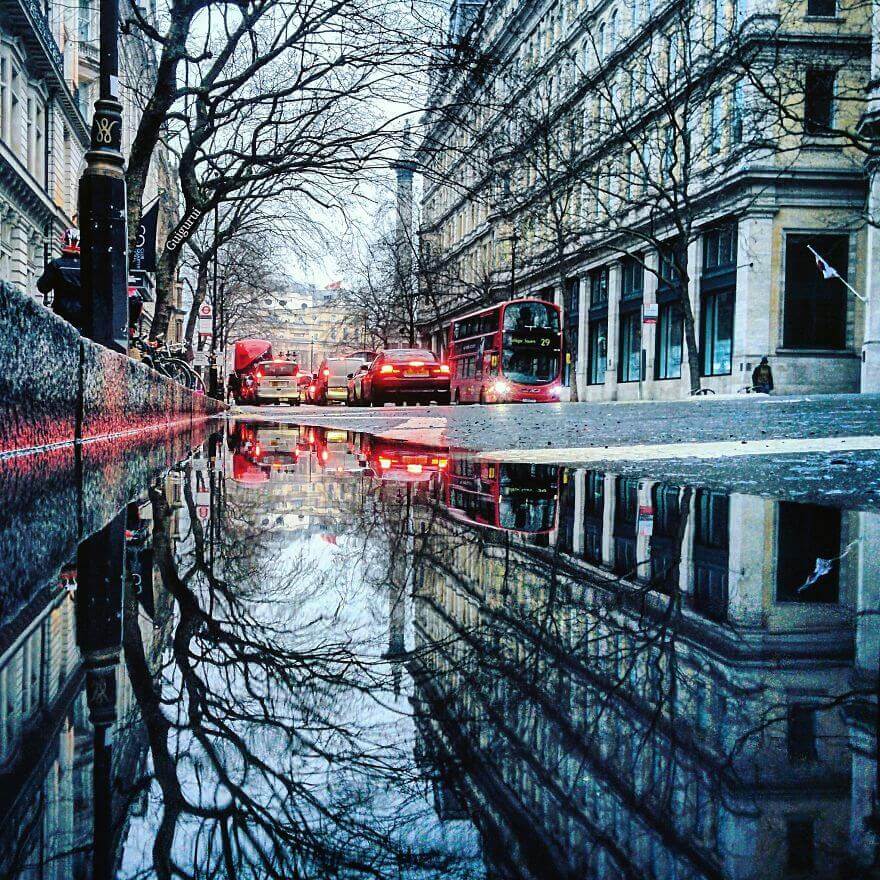 Как от воды иль зеркала углом
Отходит луч в противном
направленье,
Причем с паденьем сходствует
подъем,
И от отвеса, в равном отдаленье,
Уклон такой же точно он дает,
Что подтверждается при
наблюденье.
Данте Алигьери
Силы трения покоя и скольжения
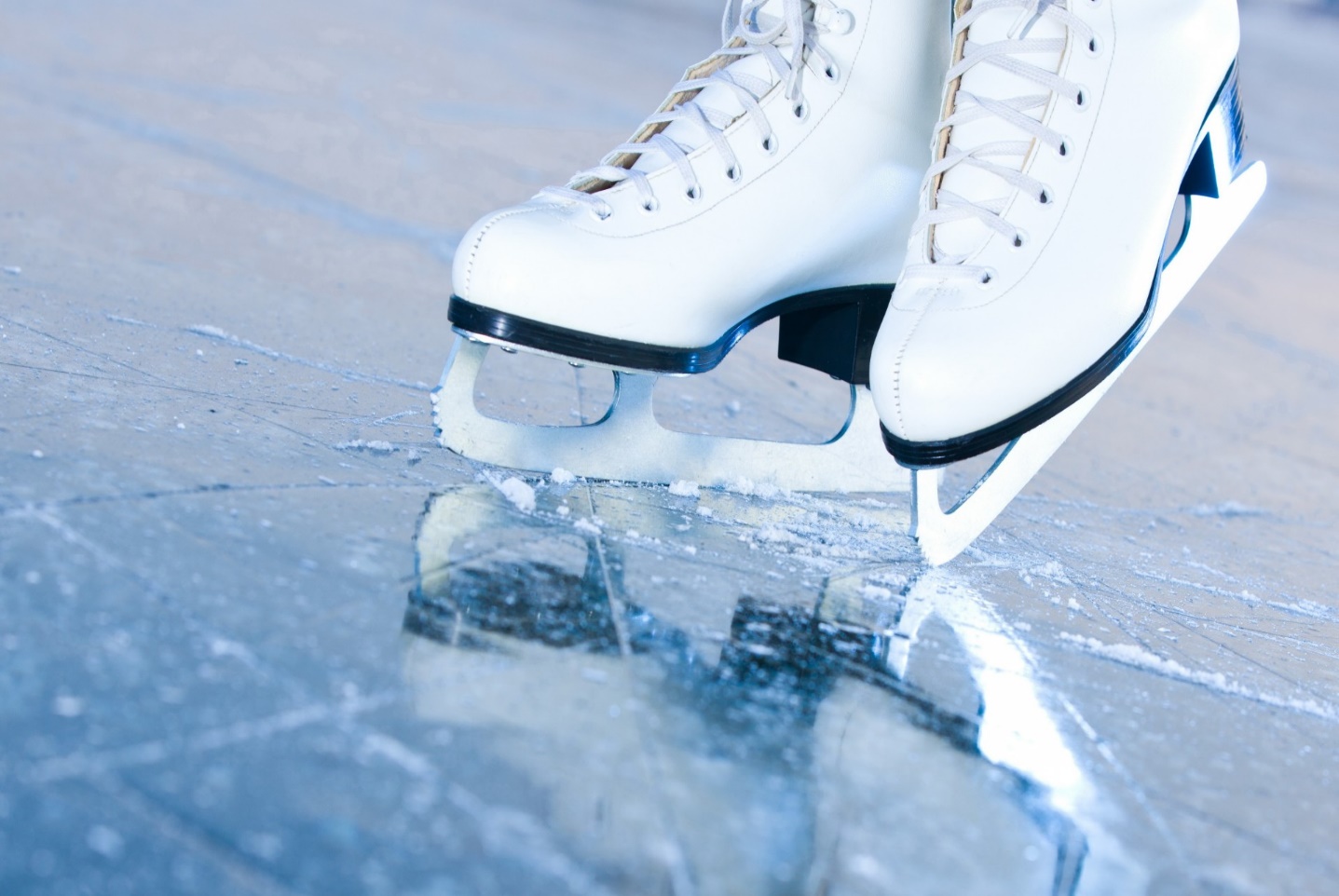 Евгений Онегин.

Опрятней модного паркета
Блистает речка, льдом одета.
Мальчишек радостный народ
Коньками звучно режет лед;
На красных лапках гусь тяжелый,
Задумав плыть по лону вод,
Ступает бережно на лед,
Скользит и падает; веселый
Мелькает, вьется первый снег,
Звездами падая на брег.

Александр Пушкин
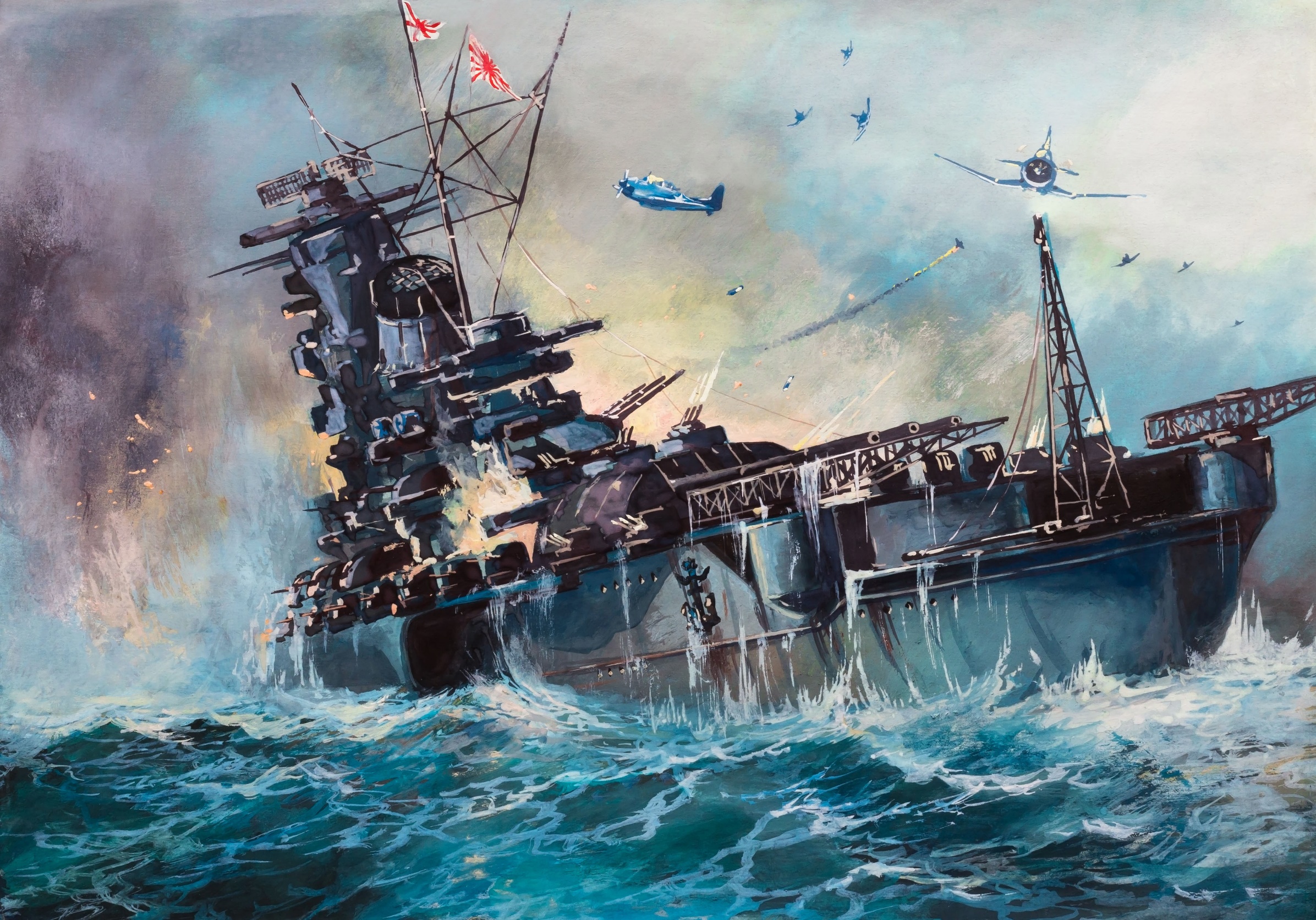 Капитаны

Там волны с блесками и всплесками 
Непрекращающегося танца, 
И там летит скачками резкими 
Корабль Летучего Голландца 
Ни миф, ни мель ему не встретятся, 
Но знак печали и несчастий 
Огни святого Эльма светятся, 
Усеяв борт его и снасти. 

Николай Гумилёв
Электрические разряды в газе
КОНДЕНСАЦИЯ
Евгений Онегин

Татьяна пред окном стояла,
На стекла хладные дыша, 
Задумавшись, моя душа, 
Прелестным пальчиком писала
На отуманенном стекле
Заветный вензель О да Е.          

           Александр Пушкин
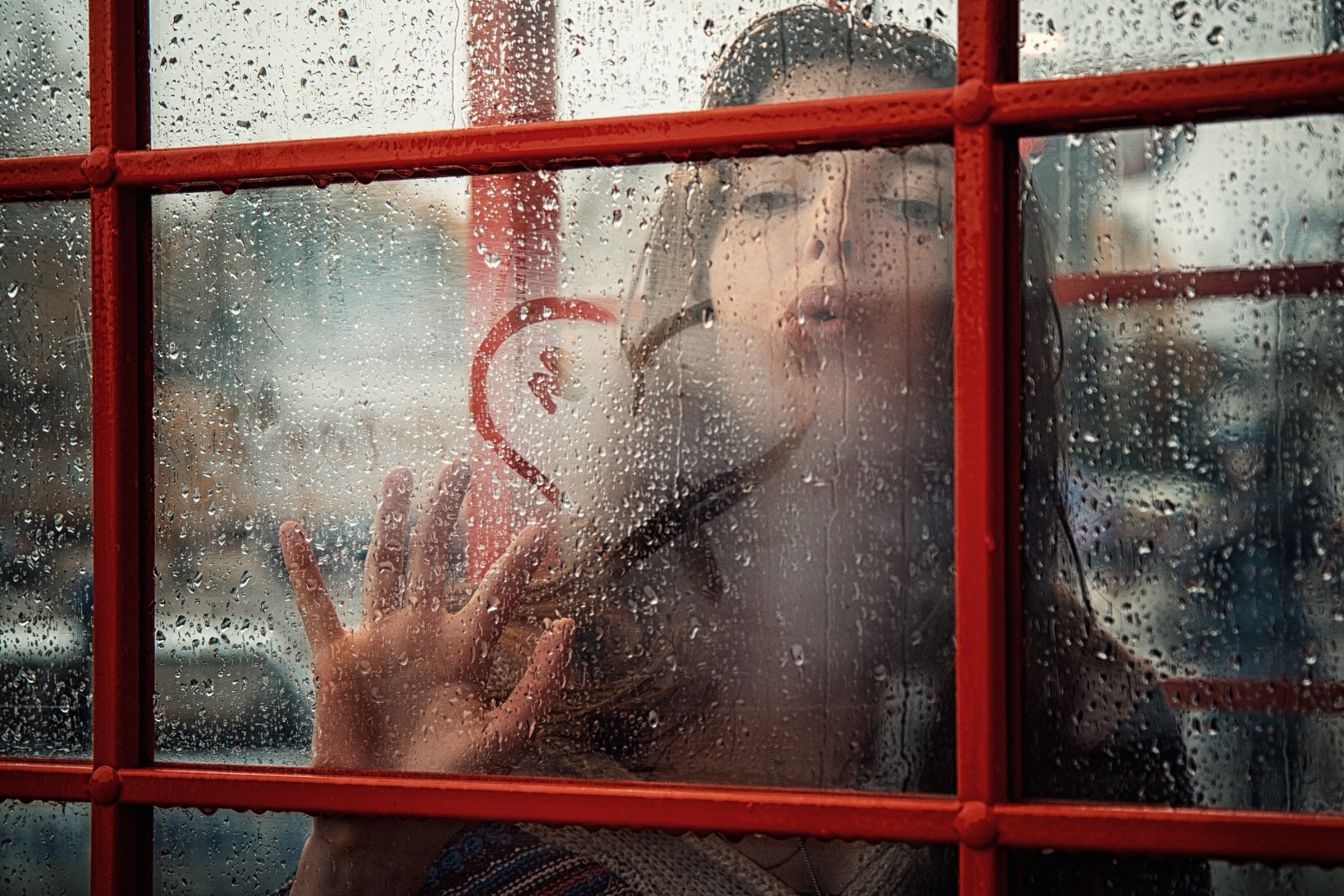 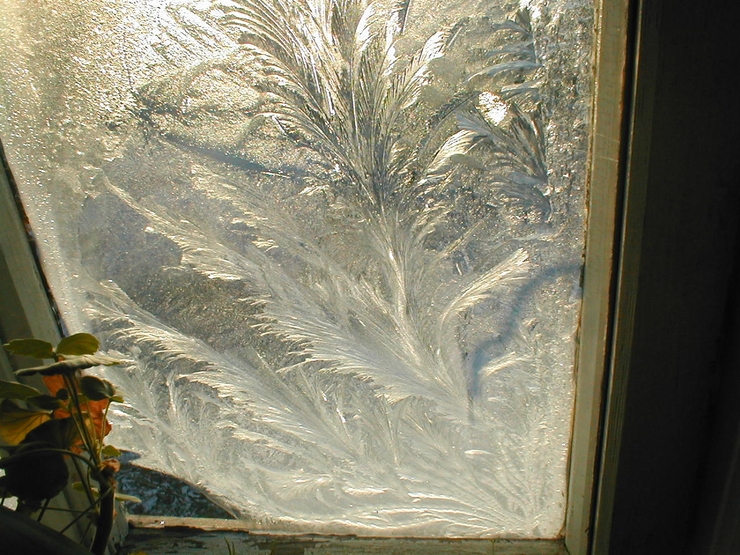 СУБЛИМАЦИЯ
На двойном стекле узоры
Начертил мороз,
Шумный день свои дозоры
И гостей унес.
                 
                      Афанасий Фет
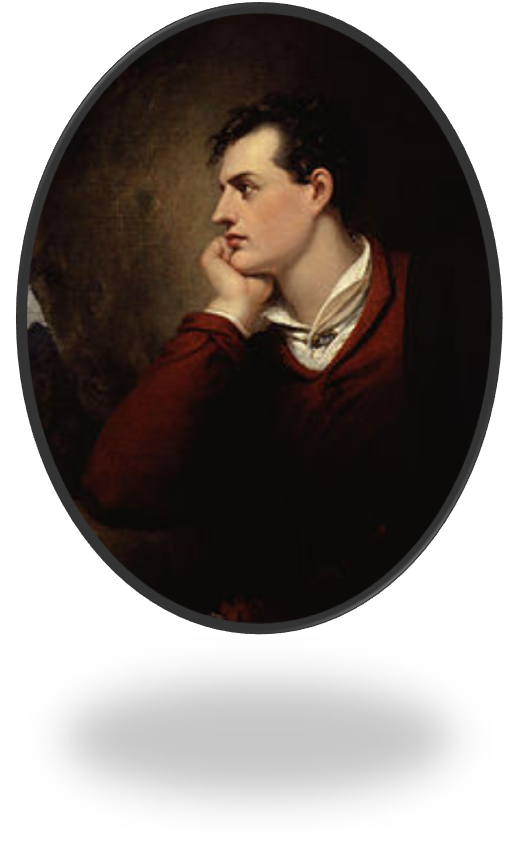 Дон Жyaн
Так человека яблоко сгубило,
Но яблоко его же и спасло,–
Ведь Ньютона открытие разбило
Неведения мучительное зло.
Дорогу к новым звездам проложило
И новый выход страждущим дало.
Уж скоро мы, природы властелины,
И на Луну пошлем свои машины.
Джордж Ноэл Гордон Байрон
(1788 – 1824)
ВЫВОД:
Мы увидели физические явления и процессы в окружающей нас природе и художественной литературе, проанализировали прочитанное с точки зрения знатоков физики, применили свои знания в творческой интерпретации.

   Человек, лишённый художественного воображения, беден духовно, а писатель не знающий основ физики, не сможет создать правдивое высокохудожественное произведение.
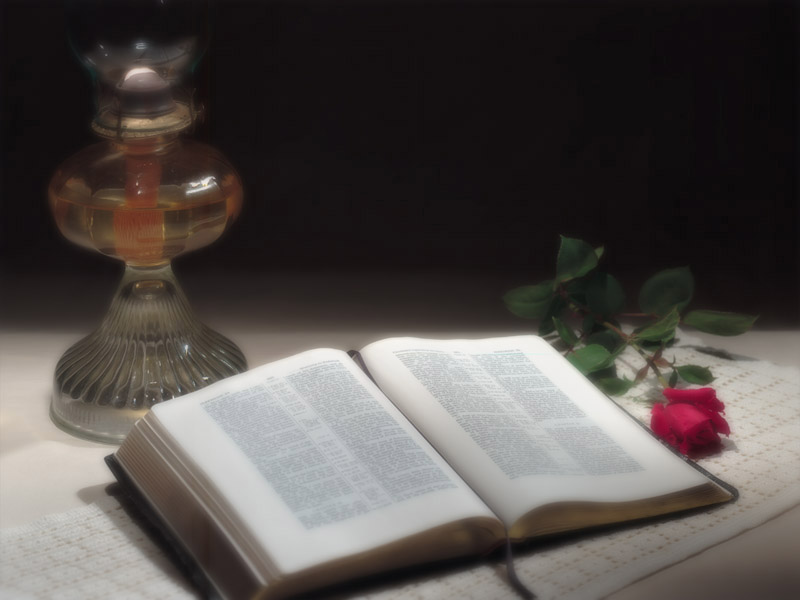 «Наука и искусство также тесно связаны между собой как легкие и сердце.»    
   Л.Н.Толстой